Towards the completion of your M.A.
Submitting Your Work to the 
Bar-Ilan Libraries and Information system
Why there is a need to submit?
BIU Libraries serve as depositories for the M.A. and Ph.D. theses and dissertations that are submitted in Bar-Ilan University. 
According to the regulations of the School of Graduate Studies, graduate students are obligated to submit printed and electronic copies of their works for preservation in the library, as part of the graduation requirements.
2
What is needed to complete the deposition process?
To complete the deposition process, you need to prepare a few things, which are listed in the Libraries and Information System website.
This presentation will focus on the guidelines to properly format the electronic copy of your  thesis.
3
Guidelines, clarifications and examples regarding the formatting of the electronic copy of a M.A. thesis written in the English language
Work outline – different numbering for different sections:
Word document allows you to configure different numbering for different document sections, including no numbering at all for some sections, as needed.
1. Add page brakes at the end of each section (Layout > Breaks > Next Page.)
2. At the header and the footer of the first page of the second section and for first page of every other section deselect Link to Previous in order that the sections wouldn’t be connected.
3. Configure needed page number type for each section and add it to the pages. 

At the end you will have 4 sections, first and fourth with no page numbering, second with Roman numerals numbering and the third with Arabic numerals numbering. 

**there are many online easy tutorials in many languages that can help.
5
The work must be arranged according to the following outline:
Bar-Ilan format Title page (in English)		 		no page number
Bar-Ilan format Supervisor page (in English) 			no page number
Bar-Ilan format Table of contents (in English) *			no page number
Abstract (in English)	**					Roman numerals (I,II,III)
Original Thesis as has been approved in your University		Arabic numerals (1,2.3)
Bar-Ilan format Supervisor page (in Hebrew) 			no page number
Bar-Ilan format Title page (in Hebrew) 				no page number

* Table of content will appear twice: in Bar-Ilan format and in its original format in the Original Thesis
** The Abstract will appear twice: here, with Roman numerals page numbering, and in the Original Thesis as has been approved in your University, with Arabic numerals
6
Bar-Ilan format Title Page in English
The Bar-Ilan format Title page in English must be according to the Template supplied, appropriate to your University.
Please apply proper English guidelines, which you can find on slide 9 of this presentation.
* The year of the first submission should be entered. Only if significant changes are made and there was another review, then the year of the second submission should be written.
** Your name in the dissertation should be the same as in all the forms connected to the deposition.
7
Bar-Ilan format Supervisor page in English
The Bar-Ilan format Supervisor page in English must be according to the Template supplied, appropriate to your University.
Please apply proper English guidelines, which you can find on slide 9 of this presentation.
8
Ensuring Proper English on Title Page and Supervisor Page
You need to pay special attention to capital letters on the title page:
Capitalize every first letter of every word of the title, except for conjunctions.
Capitalize the first letter of the name of the author (First name before Last Name).
Capitalize the first letter in every word from the example title page, (Department, Ph.D. Thesis, etc.)
Capitalize the first letter of the department/faculty/etc., name (except for conjunctions), for example: 
  >The Mina and Everard Goodman Faculty of Life Sciences
  >Interdisciplinary Studies Unit, The Program for Hermeneutics and Cultural Studies

You need to pay special attention to capital letters on the supervisor page: 
Capitalize the first letter from every word from the example supervisor/s details page. 
Capitalize the first letter of the advisor’s name. 
Capitalize the first letter of the department/faculty/etc., name, (except for conjunctions).
9
Dedication and/or Acknowledgement Page
If you don’t have dedication page and/or an acknowledgement page in the original work, and you want to add it/them now, it/they will follow the Bar-Ilan format supervisor page and will also be without page numbering and will not appear in Bar-Ilan format Table of Contents. 
Dedication and acknowledgement pages need to be on separate pages.
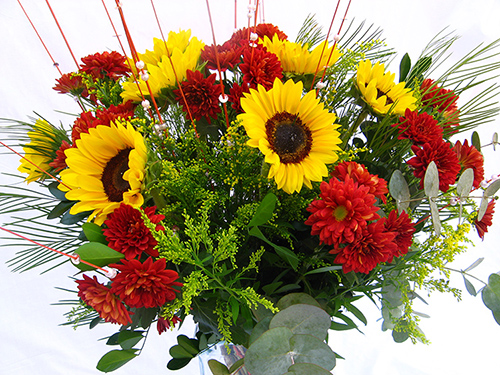 10
Bar-Ilan format Table of Contents
Table of Contents follows the Dedication/Acknowledgement page/s (if you add them only for this version) and should include at least the following chapters:

Abstract, Original Thesis as has been approved in your University [Title page of the original submission; all other pages that come before the original Table of contents, original Table of contents, introduction, body of the work divided into chapters (such as: theoretical background/literature review/research aims/materials and methods, results, discussion/ conclusions), bibliography, appendices (if exist) and other pages you may have in your original work]. 
Important: 
The English abstract must be included in the table of contents.
The table of contents must have the same chapter names that appear in the body of the work with the same page numbers. If for some reason your original thesis table of content was different, you leave it as it is, and create this one according to this instruction.
11
Bar-Ilan format Table of Contents
Example of Table of Contents:
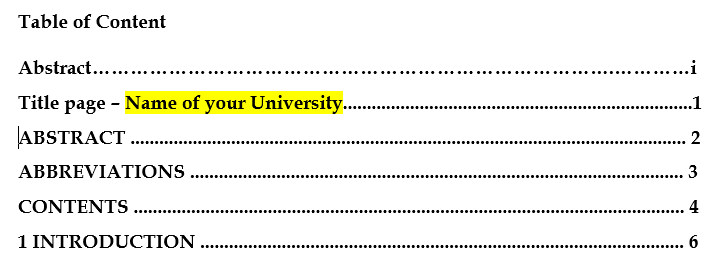 Usually, this content will comprise from your original Table of content with first to additional rows, as can be seen here.
You have to make sure, that your original content is indeed correct and if not, you make the necessary corrections for this, Bar-Ilan format content.
12
Lists of Illustrations, Tables, Charts, Abbreviations (if exist)
If you don’t have Different lists in the original thesis and you decide to add them now, add them after the Bar-Ilan format table of contents pages, in a separate page. Each list should start on a new page. List pages are not numbered. 
However, each item in the list has a page number.

The list of articles/publications, if they exist and you want to mention them in your work, must come as an appendix chapter/subchapter (and not as part of the lists discussed here). 	
If the same articles are an integral part of your work, there is no need for a separate list, since they must appear in the table of contents. See additional information about formatting an article-based work.
13
Abstract in English
The English abstract should follow the table of contents, (unless there are lists of illustrations/ tables/ charts/ abbreviations, which you decided to create for this submition). 
The abstract should be numbered with Roman numerals (i, ii, iii)
Since an abstract is not considered a chapter of the paper, it should not be numbered as chapter 1 in the body of the work and in the table of contents.
If your work is article-based and contains the article as has been published/ as in one of the stages of publication, add at the bottom of the last Abstract page:
     Published Article: Add here Full bibliographic info of the article
     Or
     Article in following publication status: Add appropriate status according to the list.
***This instructions are for the separate abstract. They don’t apply to the abstract that you have in your original thesis, there you don’t change anything.
14
Original Thesis as has been approved in your University
After the abstract in English comes the Original Thesis as has been approved in your University in its entirety: Title page of the original submission; all other pages that come before the original Table of contents, original Table of contents, introduction, body of the work divided into chapters, bibliography, appendices (if exist) and other pages you may have in your original work. 
You are not supposed to make any changes to the original work – just add before it and after it the Bar-Ilan format pages as listed in slide 5 of this presentation. 

Please pay attention that special symbols and/or characters, if you used them in your work (usually relevant to works in the life sciences, exact sciences, engineering, etc.) appear correctly after converting the file to PDF format.
15
Hebrew Part of the Work
As can be seen in slide no. 5, after the last page of the Original Thesis as has been approved in your University will come: the Bar-Ilan format Hebrew supervisor page and the Bar-Ilan format Hebrew title page.
16
Bar-Ilan format Hebrew Supervisor Page
The Bar-Ilan format Hebrew supervisor page must be according to the Template supplied, appropriate to your University.
17
Bar-Ilan format Hebrew Title Page
The Bar-Ilan format Hebrew Title page must be according to the Template supplied, appropriate to your University.
* The Jewish calendar year must correspond to the Gregorian year that appears on the title page in English.
** The Hebrew Title of the work must be correctly translated.
*** The Student’s name in Hebrew must be identical to the one in English
18
Saving your Work in PDF format
After formatting your work, as described in this presentation, you need to make a copy of it in a PDF format. The PDF file must be unprotected. The file will be processed in the library departments and various protections will be added.

Make sure that the conversion to the PDF format has no glitches. Special attention should be given to the automatic table of contents (make sure the links are valid) and special symbols in the fields of exact sciences, engineering, etc. 

Once the copy has been approved by the staff for the ​​​​​​Thesis and Dissertation Depository Department, it will not be possible to resubmit it, even if errors are found in the work.
19
Good Luck!